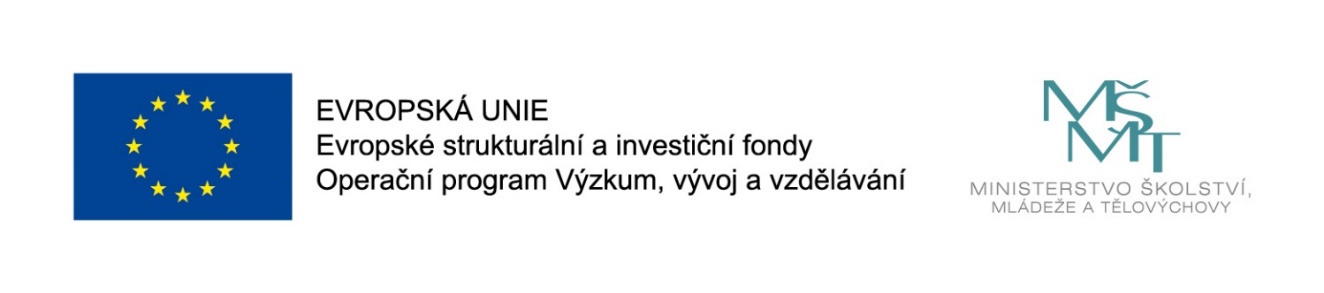 Základy politické vědy
CZ.02.2.69/0.0/0.0/16_015/0002400
ROZVOJ VZDĚLÁVÁNÍ NA SLEZSKÉ UNIVERZITĚ V OPAVĚ
Politické strany
Přednáška
Teoretická východiska (definice, typologie a funkce politických stran)


Lukáš Vomlela
Teoretická východiska
Edmund Burke (1770): „strana je seskupení lidí, kteří se spojují, aby společnými silami prosazovali národní zájem a to na základě nějakého konkrétního principu, na němž se všichni shodují.“
Schumpeter skupina, „v níž se její členové sjednocují, aby získali politickou moc.“
prvek převažuje, zda-li snaha získat politickou moc, nebo snaha sjednotit se na základě určité ideologické blízkosti.
Giovanni Sartori – tzv. minimální definice
Giovanni Sartori – tzv. minimální definice
„politická skupina, jež se účastní voleb, jež je schopna jejich prostřednictvím prosadit své kandidáty do veřejných úřadů.“
Další vymezení
M. Strmiska: „Oblíbenost Sartoriho definice plyne z její oblíbenosti a minima charakterizujících znaků. Vymezení politické strany ovšem často bývá koncipováno šířeji a různými autory jsou zmiňovány další znaky..... Na prvním místě bývá zmiňována trvalost organizační struktury a existence místních územních struktur a centrálního vedení, dále ideologická orientace a/nebo prezentování určitého programu, případně alespoň základního politického cíle, a někdy také snaha získávat společenskou podporu nejenom prostřednictvím voleb.“
Politické strany
Maurice Duverger – rozdíl, - politické strany se snaží moc získat a vykonávat, zájmové skupiny – pouze působit na moc a uplatňovat svůj vliv. 
monotematické strany
Strana x Hnutí
Hnutí velice často širší fenomén, ale oproti straně – menší míra organizovanosti
Vývoj politických stran
Duverger:
interně vzniklé x externě vzniklé
kádrové strany a strany masové
Otto Kirschheimer – catch-all party, znaky:
drastické omezení ideologické zátěže
zvýšení úlohy stranického vedení
snížení významu individuálního členství ve straně
méně důrazu na úzké dílčí zájmy
zajištění přístupu k různorodým skupinovým zájmům.
Richard Katz, Peter Mair – kartelová strana

Herbert Kitschelt 
se zabývá politickými stranami ve střední a východní Evropě.
Charizmatické, klientelistické, programové.
Programové favorizují úspěšný přechod k demokracii
H. Kitschelt
Tři typy nových politických stran v SVE po roce 1989:
charizmatické, klientelistické a programové 
Programové favorizují úspěšný přechod k demokracii 
Stranické systémy klientelistických a charizmatických stran se podle Kitschelta mohou udržet za dvou podmínek a to „pokud 1) oslovují prosté a nevzdělané voliče, pro které rozpor mezi demokratickými normami a chováním strany není nápadný nebo problematický a 2) neoperují v prostředí ekonomického růstu a sektorálních změn, které ruší rovnováhu politických koalic dotvořené těmito stranickými systémy.“ 

KITSCHELT: Formation of Party Cleavages... c. d., s. 450.
Konfliktní linie - cleavages
Stein Rokkan, S. M. Lipset: 
Národní a průmyslová revoluce měly za následek změnu společnosti. V důsledku těchto změn došlo k utváření konfliktních linií
Centrum x Periferie
Církev x Stát
Město x Venkov
Zaměstnavatelé x zaměstnanci – nebo – vlastníci x pracující 

R. Inglehart
Možná budoucí konfliktní linie materiální x postmateriální hodnoty
Arend Lijphart 1990
– ideologické dimenze. Definuje celkem sedm dimenzí, kde se odehrává hlavní stranická soutěž :
1) socioekonomická, 
2) náboženská, 
3) kulturně-etnická, 
4) urbánně-rurální, 
5) postmateriální hodnoty 
6) podpora režimu – (systémové a antisystémové strany) 
7) dimenze zahraniční politiky. (otázky Evropské integrace).
Klaus von Beyme
schéma, na jejichž základě vznikaly, nebo se diferencovaly jednotlivé politické strany a to:
Liberalizmus proti starému režimu
Konzervativci
Dělnické strany proti občanskému systému
Agrární strany proti průmyslovému systému
Regionální strany proti centralistickému systému
Křesťanské strany proti laickému systému
Komunistické strany proti sociálně demokratickému proudu
Fašistické strany proti demokratickému systému
Protestní občanské strany proti silnému byrokratickému systému sociálního welfare state. 
Ekologická hnutí proti společnosti růstu a spotřeby.
Klaus von Beyme
1) liberální a radikální strany,
2) konzervativní strany
3) socialistické a sociálně demokratické strany
4) křesťansko – demokratické strany
5) komunistické strany
6) rolnické strany
7) regionální a etnické strany
8) krajně (extrémně) pravicové strany a
9) ekologické strany.
Michael Gallagher a kol.: kritéria pro zařazení stran:
Genetický původ –jednotlivé druhy politických stran vznikly a etablovaly se v různých částech západní Evropy v podobných historických podmínkách a na základě reprezentace analogických zájmů
Transnacionální vazby –vytváření nadnárodních stranických federací nebo multinárodních stranických skupin (typicky na půdě Evropského parlamentu), které sdružují strany s podobnou orientací
Programové politiky, tj. jednotlivé politiky stran (sociální, hospodářská, zahraniční, vzdělávací)…
Dvě úzké (obecné) charakteristiky
A) původ stran – vliv analogických historicko-společenských okolností, jež měly za následek vznik daných politických stran, na základě konfliktních linií. 
B) ideově programový profil. 
V průběhu posledních desetiletí jsme mohli pozorovat zásadní změny západoevropských společností. Tyto změny se promítly do oslabení ideologických rozdílů mezi jednotlivými stranickými rodinami. 
Některé strany ztratily část svých tradičních prvků.
Zároveň došlo k přiblížení se některých stranických rodin navzájem.
Stále je možné určit příslušnost politické strany k příslušné stranické rodině na základě programu.
Postkomunistická část Evropy
Ideově-programové přiblížení západoevropskému „standardu“
Postkomunistická specifika vyplývající z tranzitivního období
Diskontinuita stranického systému
Nutnost upřednostnit ideově-programovou orientaci před „genetickým“ původem strany pro zařazení do stranické rodiny.
Balkán a postsovětský prostor – složitější situace
Opoždění ideově-politické profilace
Složitější využití konceptu stranických rodin
V tomto prostoru se mohou mnohé strany zařadit ke konkrétní rodině (platí zejména o etnických a regionálních, krajní levici. V menší míře – sociálnědemokratické a socialistické levici, konzervativní a liberální strany
Členství v nadnárodních stranických strukturách
Sporné kritérium
Nadnárodní spolupráce mezi některými podobně orientovanými politickými stranami nemusí existovat.
Stranická rodina je v některých případech velmi slabá a není schopna vytvořit samostatnou nadnárodní spolupráci
Více rodin se může spojit v jediné struktuře (např. EPP)
Některé strany chtějí pouze demonstrovat určitou sounáležitost s některou s nadnárodních struktur, ale jejich programová orientace je jiná (krajně pravicové strany)
Elmar Wiesendhal – FUNKČNÍ KATALOG
„1. Výběr a rekrutování elity, 2., vytváření vůle, programu a formulování cílů, 3. Vytváření mínění, informace a komunikace, 4. Vytváření vlády, řízení a koordinace, 5. Soutěž o hlasy, účast ve volbách a volební boj 6. Artikulace a reprezentace zájmů, 7. Integrace skupin, 8. Artikulace zájmů, 9. Nominování kandidátů a jejich prezentace, 10. Vzdělávání a politická socializace, 11. Mobilizování mas, vzdělávání mas, participace, 12. Propaganda, mobilizace a podpora, 13. Legitimizační funkce, vytváření konsenzu, 14. Funkce spojování, 15. Zprostředkování a transformace zájmů, 16. Kontrola vlády, 17. Udržování systému, 18. Reforma systému a jeho inovace“